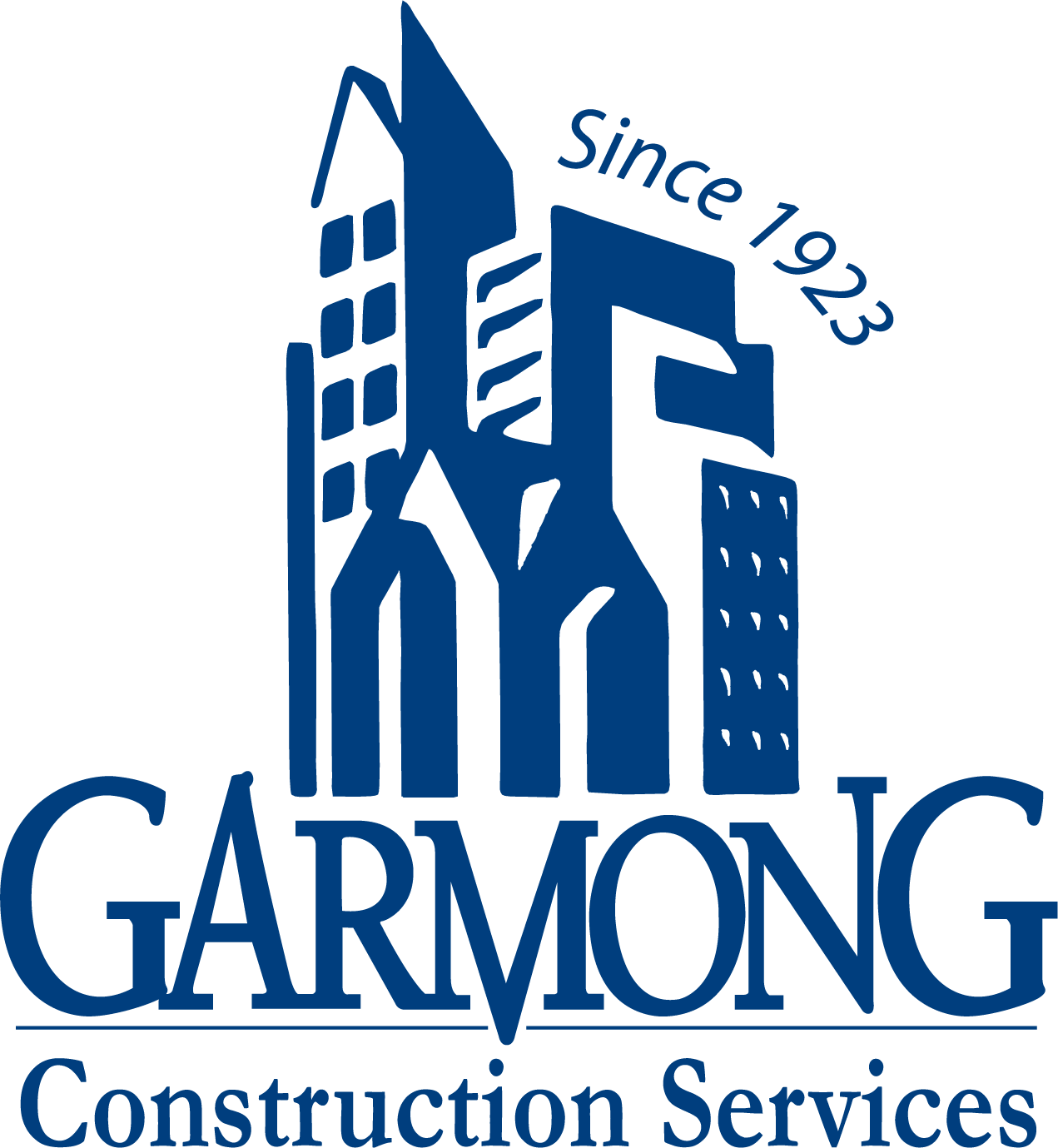 TERRE HAUTE CONVENTION CENTER
	CONSTRUCTION UPDATE
October 2020
CONSTRUCTION OVERVIEW
Project remains on schedule and within budget
Recent progress:
Convention Center site demolition (East lot of HGI to Copper Bar) complete
Electrical switchover is complete (old underground network de-energized 10/12/2020)
Auger cast piles: Mobilization and test piles have begun
NE Garage site demo and prep for Storm Trap is complete 
Upcoming activities:
Install NE Garage Storm Trap
Begin Convention Center and NE Garage production auger cast piles
RECENT PROGRESS – Site Demolition – 9/15/2020
RECENT PROGRESS – Site Demolition – 9/27/2020
RECENT PROGRESS – NE Garage StormTrap prep
RECENT PROGRESS – Auger Cast Test Piles
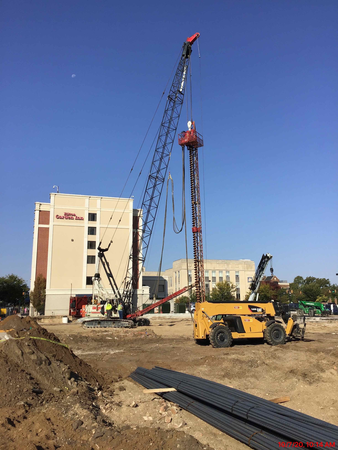 RECENT PROGRESS – Auger Cast Piles – Testing
PROJECT MILESTONES
Auger Cast Pile Installation begins October 20, 2020
StormTrap Delivery: October 20, 2020
Concrete Foundations begin October 26, 2020
Structural Steel Delivery: November 13, 2020
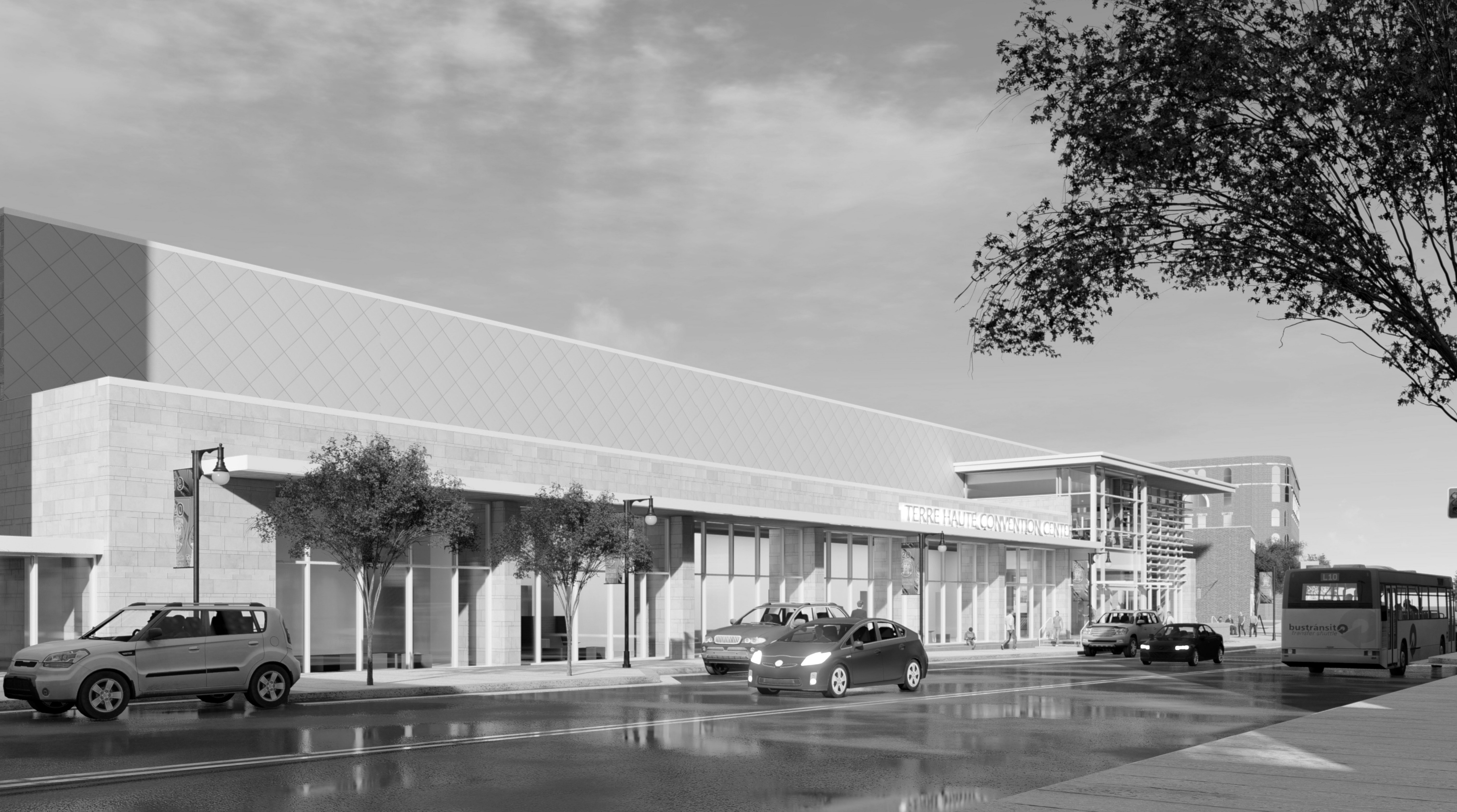 QUESTIONS?